​    ​​
Critical History: Adapting history education to the challenges of today's digitized, globalized, and diverse societies in EuropeErasmus+ Project (2020-1-EE01-KA201-077997) that takes place September 2020 - September 2023
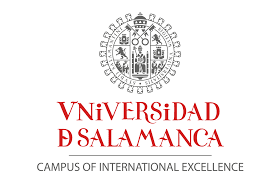 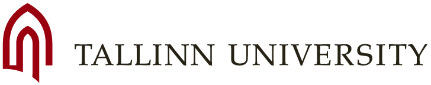 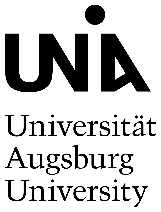 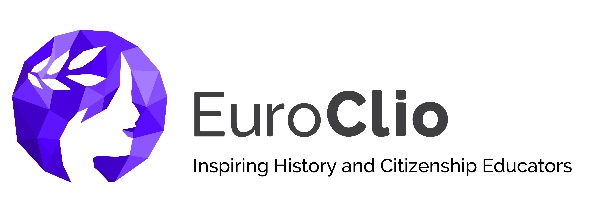 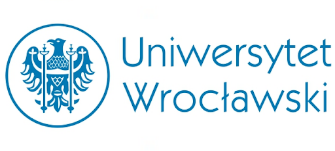 Partners and topics
Tallinn University – Heritage in history education Universitaet Augsburg – Global dimensions of national history and post-colonial history Uniwersytet Wroclawski – Public history and history education Universidad De Salamanca – The role and influence of the internet in history education Euroclio-De Europese Vereniging Voor Geschiedenisonderwijsgevenden
The project's objective
To ensure that history educators who receive their initial teacher training at one of the partner universities in the consortium are prepared to teach history in a way that responds to societal needs, and is based on the latest insights in history didactics.
What results are expected?
1. the field analysis, including a literature review and a collection of practices;
2. a study guide, with learning activities and teaching methods and tools on four topics in English, Estonian, German, Polish and Spanish;
3. the professional development and professional networking of the people who are actively involved in the project;
4. closer working relations between various professional organisations in the field of history education, such as the International Society for History Didactics (ISHD), EuroClio, the International Federation for Public History (IFPH) and the History Educators International Research Network (HEIRNET).